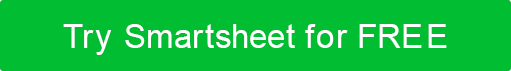 GILES JOHNSTON IMAGE STANDARD OPERATING PROCEDURES TEMPLATE
YOUR
LOGO
COMPLETED BY:  [ NAME ]

DATE COMPLETED:   [ DATE ]
GILES JOHNSTON IMAGE SOP
SOP
#######
“EXAMPLE TITLE”
DATE
00/00/00
Replace this shape with a suitable graphic or image.
Replace this shape with a suitable graphic or image.
This is example text to describe the image above and explain clearly what the next step in the process is.
Text boxes can be bigger or smaller to suit the needs of the explanation.
This is example text to describe the image above and explain clearly what the next step in the process is.
Text boxes can be bigger or smaller to suit the needs of the explanation.
AUTHOR
G. Johnston
ISSUE
1
IF IN DOUBT – ASK!!!
1
SOP
#######
“EXAMPLE TITLE”
DATE
00/00/00
Replace this shape with a suitable graphic or image.
Replace this shape with a suitable graphic or image.
This is example text to describe the image above and explain clearly what the next step in the process is.
Text boxes can be bigger or smaller to suit the needs of the explanation.
This is example text to describe the image above and explain clearly what the next step in the process is.
Text boxes can be bigger or smaller to suit the needs of the explanation.
AUTHOR
G. Johnston
ISSUE
1
IF IN DOUBT – ASK!!!
2
SOP
#######
“EXAMPLE TITLE”
DATE
00/00/00
Replace this shape with a suitable graphic or image.
Replace this shape with a suitable graphic or image.
This is example text to describe the image above and explain clearly what the next step in the process is.
Text boxes can be bigger or smaller to suit the needs of the explanation.
This is example text to describe the image above and explain clearly what the next step in the process is.
Text boxes can be bigger or smaller to suit the needs of the explanation.
AUTHOR
G. Johnston
ISSUE
1
IF IN DOUBT – ASK!!!
3
SOP
#######
“EXAMPLE TITLE”
DATE
00/00/00
Replace this shape with a suitable graphic or image.
Replace this shape with a suitable graphic or image.
This is example text to describe the image above and explain clearly what the next step in the process is.
Text boxes can be bigger or smaller to suit the needs of the explanation.
This is example text to describe the image above and explain clearly what the next step in the process is.
Text boxes can be bigger or smaller to suit the needs of the explanation.
AUTHOR
G. Johnston
ISSUE
1
IF IN DOUBT – ASK!!!
4
SOP
#######
“EXAMPLE TITLE”
DATE
00/00/00
Replace this shape with a suitable graphic or image.
Replace this shape with a suitable graphic or image.
This is example text to describe the image above and explain clearly what the next step in the process is.
Text boxes can be bigger or smaller to suit the needs of the explanation.
This is example text to describe the image above and explain clearly what the next step in the process is.
Text boxes can be bigger or smaller to suit the needs of the explanation.
AUTHOR
G. Johnston
ISSUE
1
IF IN DOUBT – ASK!!!
5